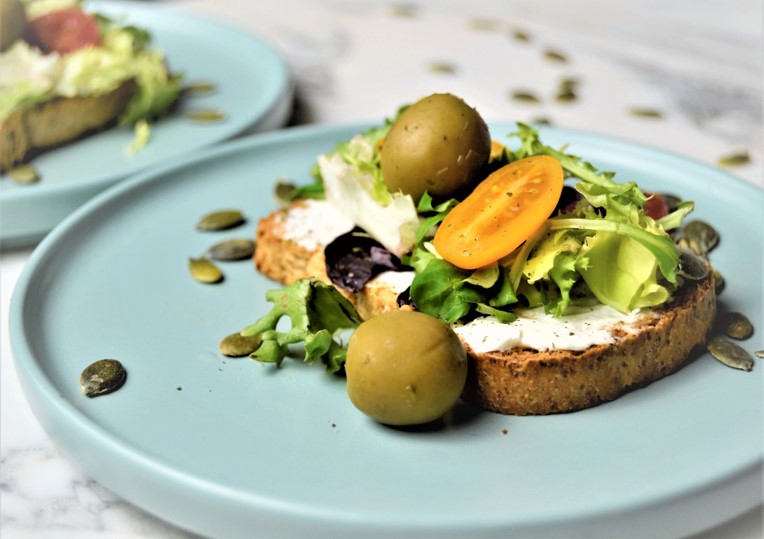 Gränssnittspecifikation för registrering och ändring av livsmedelsverksamhet med e-tjänsten FörRätt inkl icke integrerad tjänst
FörRätt - Utveckling av kommunala digitala tjänster för omklassning och registrering av livsmedelsverksamheter Version 1.1 ENGELSKA uppdaterad 2023-12-19 Dnr 2021/05358
Versionshistorik
Om projektet FörRätt
Den nya modellen för riskklassning av livsmedelsverksamheter införs 2024. Detta innebär att ca 90 000 anläggningar måste klassas om av kontrollmyndigheterna (kommunerna) under 2023 samt att ca 10 000 nya anläggningar fortsättningsvis kommer att behöva registreras varje år enligt den nya modellen. Dessutom behöver alla anläggningar kontinuerligt ha möjlighet att meddela ändringar om sin befintliga verksamhet från och med 2024.
För att underlätta omklassning, anmälan om registrering, ändring och upphörande av verksamhet har projektet FörRätt tagit fram kravspecifikationer för en e-tjänst, varav detta dokument är ett av sex dokument. Dokumenten har tagits fram gemensamt i projektet av Livsmedelsverket i samarbete med ett 50-tal kommuner, Tillväxtverket, systemleverantörer och e-tjänsteplattformsleverantörer. De är framtagna för de som arbetar inom verksamhetsutveckling eller digitalisering på kommunen, som stöd vid utveckling och vid implementering av e-tjänsten. 
I “Ramdokument för registrering och ändring av livsmedelsverksamhet med e-tjänsten FörRätt” finns mer information om FörRätt, övriga kravspecifikationer, vilka målgrupper de riktar sig till och hur de förhåller sig till varandra, samt hur de uppdateras.
Vid frågor om detta dokument, kravspecifikationerna, ändringshantering eller förvaltningsrutiner, kontakta forratt@slv.se.
Beskrivning av dokumentets syfte och upplägg
Detta dokument beskriver e-tjänstens gränssnitt mot användaren. Den innehåller främst formuleringar av informationstexter och frågor i e-tjänsten samt hur de grafiskt kan presenteras med exempelvis rubriker.
Dokumentet beskriver de alternativa spåren beroende på användares val. Eftersom gränssnittet till viss del styrs av förutsättningarna i respektive e-tjänsteplattform ska utseendet och flödet ses som ett förslag. 
Dokumentet refererar till "stegnummer" i informationsspecifikationen och processmodellen. Formuleringar och layout finns även för ointegrerad e-tjänst.
Målgrupp för dokumentet är i första hand e-tjänsteutvecklare och handläggare.
Läsanvisning
Text i gröna rutor är informationstext.
Text i orange rutor är frågor/uppmaningar.
Text i ljusgula rutor är följdfrågor beroende på tidigare svar.
Text i blå bubblor ingår inte i användargränssnittet utan är information riktad till läsaren av detta dokument.  
Siffror i cirklar hänvisar till "stegnummer" i informationsspecifikationen och processflödet.
Bokstäverna i cirklarna hänvisar till alternativa frågor beroende på flöde. Ett R före siffran innebär registreringsflöde, ett Ä ändringsflöde och ett A avslutsflöde. Ett A, B eller C  efter siffran innebär olika följdfrågor till gjorda val. 
Steg 2, ÄA7 och 34 beskriver anpassningar som görs för ointegrerad tjänst.
Livsmedelsverksamhet – anmäl ny verksamhet eller ändring/avslut av befintlig verksamhet
Upp till varje kommun att ändra hela Välkomstsidan efter sina behov och önskemål.

Till exempel så kan det vara så att inloggningen kommer före informationstexten, med ett val av vilken e-tjänst man vill använda däremellan.

Textförslag och länkar om Bolagsverkets tjänster finns här Utformning av tjänster anslutna till den Sammansatta bastjänsten för grundläggande uppgifter om företag (bolagsverket.se)
Välkommen att lämna uppgifter om en livsmedelsverksamhet i [kommun]!
Här anmäler du att ett företag ska starta en livsmedelsverksamhet, ändra en befintlig verksamhet eller avsluta en befintlig verksamhet. I e-tjänsten kan du lämna uppgifter som kommunen behöver för att placera verksamheten i rätt riskklass och planera kommande kontroll. 
Certifikat
Om verksamheten är certifierad enligt en standard för livsmedelssäkerhet är det bra om du har ditt certifikat tillgängligt så att du kan ladda upp det.
Hämtning av företagsuppgifter
I e-tjänsten kan du välja att hämta företagets uppgifter från Bolagsverket, SCB och Skatteverket, så att du slipper fylla i dem. Läs mer på sidan Så här hämtas företagsuppgifter (LÄNK). 
Rätt myndighet?
För verksamheter som tillverkar eller förpackar animaliska produkter som ska vidare till andra livsmedelsanläggningar gäller särskilda regler. Läs mer om anläggningar som behöver godkännas av Livsmedelsverket på (livsmedelsverket.se).
1
Logga in med din e-legitimation!
Food businesses – notify new business or change/end of existing business
You are welcome to provide information about a food business in [municipality]!
In this e-service you report the start-up of a new food business, a change of an existing business or the terminate of an existing business. In the e-service, you can provide information that the municipality needs to place the business in the right risk class and plan future control. 

Certificate
If your business is certified to a food safety standard, it’s preferable if you have your certificate available so you can upload it during the process.

Retrieve company details
In the e-service you can choose to retrieve the company’s data from the Swedish Companies Registration Office, Statistics Sweden and the Swedish Tax Agency, so that you do not have to fill them in manually. 
Read more on the page http://bolagsverket.se/sammansatt-bastjanst-foretagsuppgifter

The right authority?
Specific rules apply to establishments which manufacture or package animal products for use in other food establishments. Read more about establishments that need to be approved by the National Food Agency (Livsmedelsverket.se).
1 eng
Log in with your e-ID!
Aktör
Steget Aktör. Detta är rubriken och inledande text till hela avsnittet om aktören .
Vem driver verksamheten? 
Här lämnar du uppgifter om aktören, alltså det företag eller den organisation som driver eller kommer att driva verksamheten. Det kan till exempel vara ett bolag, en enskild näringsidkare, en kommun eller en förening. Fortsättningsvis säger vi "företag".

Kommunen behöver uppgifterna för att identifiera vem som är ansvarig för verksamheten, och för att veta vart man ska skicka till exempel brev och fakturor.
Det som står som "hjälptext" här kan lösas på olika sätt i olika e-tjänsteplattformar. Direkt i texten kan det vid behov stå "Mer info om att hämta företagsuppgifter finns under frågetecknet till höger" 

Textförslag och länkar om Bolagsverkets tjänster finns här Utformning av tjänster anslutna till den Sammansatta bastjänsten för grundläggande uppgifter om företag (bolagsverket.se)
Du kan välja att hämta företagsuppgifter från Bolagsverket, SCB och Skatteverket. 

Du kan också välja att skriva in uppgifterna själv, till exempel om det gäller en enskild näringsidkare annan än du själv. 

Hjälptext: Uppgifterna hämtas från den så kallade sammansatta bastjänsten, som drivs av Bolagsverket. I tjänsten finns företag och organisationer som är registrerade hos Bolagsverket, SCB och Skatteverket. För enskilda näringsidkare kan bara den som är inloggad hämta sina egna uppgifter. 
Vill du ändra uppgifter om ditt företag? Det gör du på verksamt.se. Om du som enskild näringsidkare vill ändra folkbokföringsadress gör du det hos Skatteverket.
Operator
Who runs the business? 
In this section you will provide information about the operator, i.e. the company or organisation that operates or will run the business. It can, for example, be a company, an individual trader, a municipality or an association. We will use the term “companies” throughout the e-service.

The municipality needs the information to identify who is responsible for the business, and to know where to send e.g. letters and invoices.
You can choose to retrieve company information from the Swedish Companies Registration Office, Statistics Sweden and the Swedish Tax Agency. 

You can also choose to enter the data yourself, for example if it concerns an individual trader other than yourself. 

The data is taken from the so-called composite basic service, which is run by the Swedish Companies Registration Office. The service includes companies and organisations registered with the Swedish Companies Registration Office, Statistics Sweden and the Swedish Tax Agency. For individual traders, only those who are logged in can retrieve their own data. 
Do you want to change information about your company? That’s what you do at Verksamt.se. If you as a sole trader want to change the population registration address, do so at the Swedish Tax Agency.
2
Hämtning av företagsuppgifter*

Vill du hämta företagsuppgifter eller vill du fylla i dem själv? 
□ Jag vill hämta uppgifter om ett företag där jag finns registrerad som funktionär, exempelvis firmatecknare.  
□ Jag vill hämta uppgifter om ett företag där jag inte är funktionär/firmatecknare
□ Jag vill fylla i uppgifter om företaget själv
Detta steg hoppas över (visas ej) vid icke integrerad tjänst mot SSBTGU. 
Gå direkt till 3C
"Fylla i själv" styr till steg 3C
Företag*

Välj det företag som ärendet gäller. 
Saknas företaget kan du backa och välja annat sätt att lämna uppgifter om företaget.

[Lista med bolag där den inloggade är företrädare]
Följdfråga vid val "är funktionär"
Fortsätt sedan till steg 3A
Företag*
Hämta uppgifter om det företag som ärendet gäller genom att skriva in företagets organisationsnummer. Saknas företaget kan du backa och välja ett annat sätt att lämna uppgifter om företaget.

□ Jag bekräftar att jag agerar på uppdrag av företaget*

Skriv organisationsnummer här
Följdfråga vid "inte är firmatecknare"
Felmeddelande vid personnummer: Du kan inte hämta uppgifter om en enskild näringsidkare. Välj istället alternativet "fylla i företagsuppgifter själv".
Fortsätt sedan till steg 3B
2 eng
Company data*
Do you want to retrieve the company information, or do you want to fill in them yourself? 
□ I want to retrieve information about a company where I am registered as an official, such as a signatory.  
□ I want to retrieve information about a company where I am not an official/firm signatory
□ I would like to fill in information about the company myself
Company*

Select the company to which the case relates. 
If the company is missing, you can back and choose another alternative to provide information about the company.

[Lista på företag från SSBTGU]
Company*
Retrieve information about the company in question by entering the company’s registration number. If the company is missing, you can back and choose to provide information about the company by filling it in.

I confirm that I am acting on behalf of the company*

Enter the organization number here:
Företagsuppgifter visas.

Dessa kan inte ändras. 

Information om att uppgifterna hämtats från SSBTGU och att användaren är behörig företrädare följer med i e-tjänsten.
Hämtade uppgifter om företaget
Namn:
Organisationsnummer:
Utdelningsadress: 


e-postadress:
Telefonnummer:
3A
Är det till kontaktuppgifterna ovan som kommunen ska skicka beslut, rapporter och liknande i livsmedelsärenden?*
O Ja
O Nej, jag vill ange andra kontaktuppgifter
Kontaktuppgifter
Ev c/o adress:
Gata/Box:
Postnummer: 
Ort:Land:
e-postadress:
Följdfråga vid svar Nej, jag vill ange andra kontaktuppgifter. Det bör vara obligatoriskt att ange åtminstone postadress eller e-postadress.
Retrieved information about the company
Name:
Organization number:
Delivery address: 


e-mail address:
Telephone number:
3A
eng
Is it to the contact details above that the municipality should send decisions, reports and the like in food matters?*
O Yes
O No, I would like to provide other contact details
Contact details
Ev c/o address:
Street/Box:
Postal code: 
Location:
E-mail address:
Företagsuppgifter visas.

Dessa kan inte ändras. 

Information om att uppgifterna hämtats från SSBTGU och att användaren är behörig företrädare följer med i e-tjänsten.
Hämtade uppgifter om företaget
Namn:
Organisationsnummer:
Utdelningsadress: 


e-postadress:
Telefonnummer:
3B
Är det till kontaktuppgifterna ovan som kommunen ska skicka beslut, rapporter och liknande i livsmedelsärenden?*
O Ja
O Nej, jag vill ange andra kontaktuppgifter
Kontaktuppgifter
Ev c/o adress:
Gata/Box:
Postnummer: 
Ort:Land:
e-postadress:
Följdfråga vid svar Nej, jag vill ange andra kontaktuppgifter. Det bör vara obligatoriskt att ange åtminstone postadress eller e-postadress.
Retrieved information about the company
Name:
Organisation number:
Delivery address: 


e-mail address:
Telephone number:
3B
eng
Is it to the contact details above that the municipality should send decisions, reports and the like in food matters?*
O Yes
O No, I would like to provide other contact details
Contact details
Ev c/o address:
Street/Box:
Postal code: 
Location:e-mail address:
Användaren fyller själv i företagsuppgifter.
3C
Företag*

Namn*:
Organisationsnummer*:
Ev c/o adress:
Gata/Box*:
Postnummer*: 
Postort*:
Land:
e-postadress:
3C
eng
Company*

Name*:
Registration number*:
Ev c/o address:
Street/Box*:
Postal code*: 
Post place*:
Country:
e-mail address:
Design beroende på funktioner i e-tjänsteplattform. 

Om kommunen har särskild inloggning för anställda, utan e-leg, kan identiteten anges på annat sätt än med personnummer. 

Ej önskvärt från projektet att notifieringar ska skickas till den inloggade, utan till angiven kontaktperson i ärendet.
Uppgifterna skickas in av

Namn: [Hämtas från e-legitimation, kan ej ändras]
Personnummer: [Hämtas från e-legitimation, kan ej ändras]
4
Alternativ 1, uppgifter från den inloggade förs över till nästa fält vid ja-svar. Notifieringar skickas till kontaktpersonen.
Är du kontaktperson vid frågor i det här ärendet?*
□ Ja
□ Nej
5
Kontaktperson i ärendet

Förnamn:*
Efternamn:*
Telefonnummer:*
E-post:
Alternativ 2, följdfrågan fälls bara ut vid nej-svar.
The data is submitted by:
Name: [To be retrieved from e-ID, cannot be changed]
Social security number: [To be retrieved from e-ID, cannot be changed]
4
eng
Are you a contact person for any questions on this matter?*
□ Yes
□ No
5
eng
Contact person on the case

First name:*
Surname:*
Phone number:*
E-mail:
Texten kan anpassas till e-tjänsteplattformen, det behöver t.ex. inte finnas ett steg som heter Ärende.
Ärende
RegistreringDu ska välja detta alternativ om du ska
starta en ny verksamhet, 
ta över en livsmedelsverksamhet från ett annat företag, 
flytta din verksamhet till en ny plats, eller 
byta bolagsform för din verksamhet. 
Du ska även välja detta alternativ om du redan har startat en verksamhet och vill anmäla detta i efterhand. Observera att företagare som startar livsmedelsverksamheter utan att ha anmält detta i förväg riskerar att få en sanktionsavgift.

Ändring av befintlig verksamhetDu ska välja detta alternativ om du har ändrat vilka aktiviteter du har i din verksamhet. Du kan också välja detta alternativ om du till exempel har bytt fakturaadress, kontaktpersoner eller namn på verksamheten.

Avslut av befintlig verksamhetDu ska välja detta alternativ om du har avslutat en livsmedelsverksamhet. Det kan till exempel vara att du har överlåtit verksamheten till ett annat företag eller att den har lagts ner.
Issue
Registration
This option is for you who is going to: 
start a new business, 
take over a food business from another company; 
move your business to a new location, or 
change the form of company for your business. 
You should also choose this option if you have already started a business and want to report this retrospectively. Please note that business operators who start food operations without prior notification may be subject to a financial penalty.

Modification of existing operation
You should choose this option if you have changed what activities you have in your business. You can also choose this option if, for example, you have changed invoice address, contact person, or business name.

Termination of existing operation
You should choose this option if you have discontinued a food business. For example, it may be that you have transferred the business to another company or that it has been discontinued.
6
Vad gäller ärendet?*

□ Registrering
□ Ändring av befintlig verksamhet
□ Avslut av befintlig verksamhet
"Registrering" styr till steg R6
"Ändring" styr till steg ÄA7
"Avslut" styr till steg ÄA7
6
eng
What does this case concern?*

□ Registration
□ Modification of existing operation
□ Termination of existing operation
Förslag på rubrik för avsnittet. Ej obligatoriskt.
Plats
R6
Ska verksamheten bedrivas i en lokal där det finns, eller har funnits, en livsmedelsverksamhet?*
O Ja
O Nej
O Vet inte
Om du vet namnet på den verksamhet som fanns i lokalen tidigare kan du skriva det här.

Namn på tidigare verksamhet:
R7
Följdfråga vid svar "Ja"
"Fast plats" styr till fråga R9A
Fast eller mobil verksamhet*
O Verksamheten bedrivs huvudsakligen på en fast plats
O Verksamheten är huvudsakligen mobil, t.ex. i ett fordon eller en båt
R8
"Mobil" styr till fråga R9B
Location
R6
eng
Should the activity be carried out in a facility where there is, or has been, a food business?*
O Yes
O No
O Don't know
If you know the name of the business that was in the premises before, you can write it here.

Name of previous business:
R7
eng
Stationed or mobile business*
O Operations are mainly carried out in a stationed location
O Activities are mainly mobile, e.g. in a vehicle or a boat
R8
eng
R9A
Verksamhetens namn
Namnet är det som syns ut mot kund, till exempel på skylt eller er webbplats.
Verksamhetens namn:*
R10A
Verksamhetens plats*
Välj hur du vill lämna uppgifter om var verksamheten bedrivs.
O Jag vill uppge en adress
O Jag vill markera platsen i en karta
Om kommunen saknar kartfunktion utgår denna fråga.
"Uppge adress" styr till steg R11B
"Markera i karta" styr till steg R11A
R9A
eng
Name of business
The name is what is visible to the customer, for example on a sign or on your website.
Name of business:*
R10A
eng
Location of business*
Choose how you want to provide information about where the business is conducted.
O I would like to provide an address
O I want to mark the location in a map
R9B
Verksamhetens namn*
Namnet är det som syns ut mot kund, till exempel på skylt eller er webbplats.
Typ av mobil verksamhet*
Beskriv på vilket sätt verksamheten är mobil , exempelvis i en bil, båt eller vagn. Skriv också eventuella registreringsnummer om det finns.
"Uppge adress" styr till steg R11B(mobil).
"Markera i karta" styr till steg R11A(mobil). Om kommunen saknar kartfunktion utgår detta alternativ.
R10B
Verksamhetens huvudsakliga plats*
Välj hur du vill lämna uppgifter om var den mobila verksamheten främst kommer att bedrivas.
O Jag vill uppge en adress
O Jag vill markera platsen i en karta
O Jag vill beskriva platsen i fritext
"Fritext" styr till steg R11C(mobil).
R9B
eng
Name of business*
The name is what is visible to the customer, for example on a sign or on your website.
Type of mobile business*
Describe how the business is mobile, for example in a car, boat or wagon. Please also enter any registration number if available.
R10B
eng
Main location of the business*
Choose how you want to provide information about where the mobile business will primarily be conducted.
O I would like to provide an address
O I want to mark the location in a map
O I want to describe the place in free text
Denna formulering förutsätter att e-tjänsten har en koppling till ett fastighetsregister varifrån man väljer en adress. Annars kan en alternativ formulering vara "Ange adress".
R11B
(fast)
Besöksadress*
Sök och välj adress.
R11A
(fast)
Markera verksamhetens plats i kartan*
Klicka i kartan och börja zooma till platsen där verksamheten finns och markera platsen genom att klicka. Det går också att söka efter platsen via adress eller fastighetsbeteckning.
Besöksadress, fastighetbeteckning och/eller koordinater hämtas från kartan.
R11C (fast)
Övrigt om verksamhetens plats
Här kan du skriva mer detaljerat om platsen om du vill, exempelvis våningsplan eller var i en galleria som anläggningen finns.
R11B
eng
(fixed)
Visiting address*
Search and select an address.
R11A
eng
(fixed)
Mark the location of the business in the map*
Click on the map, start zooming to the location where the business is located and select the location by clicking. It is also possible to search for the location through an address or property identifier.
R11C 
eng(fixed)
More information about the location of the business
Feel free to fill in further information about the location, such as floors or where in a mall that the facility is located.
Denna formulering förutsätter att e-tjänsten har en koppling till ett fastighetsregister varifrån man väljer en adress. Annars kan en alternativ formulering vara "Ange adress".
R11B
(mobil)
Adress där verksamheten främst kommer att bedrivas*
Sök och välj adress.
Markera verksamhetens huvudsakliga plats i kartan*
Klicka i kartan och börja zooma till platsen där anläggningen finns och markera platsen genom att klicka. Det går också att söka efter platsen via adress eller fastighetsbeteckning.
R11A
(mobil)
Besöksadress, fastighetsbeteckning och/eller koordinater hämtas från kartan.
R11C (mobil)
Övrigt om verksamhetens plats
Här kan du skriva mer detaljerat om platsen om du vill, exempelvis våningsplan eller var i en galleria som anläggningen finns.
Övrigt om verksamhetens huvudsakliga plats
Beskriv platsen eller området där den mobila verksamheten kommer att bedrivas. Förtydliga även detaljer om du vill, exempelvis våningsplan eller var i en galleria som verksamheten finns.
R11B
(mobile)
eng
Address where the business will primarily be carried out*
Search and select address.
Mark the main location of the business in the map*
Click on the map, start zooming to the location where the facility is located and select the location by clicking. It is also possible to search for the location via address or property identifier.
R11A
(mobile)
eng
R11C (mobile)
eng
Other about the location of the activity
Here you can write in more detail about the location if you want, such as floors or where in a mall that the facility is located.
More information about the main location of the business
Describe the location or area where the mobile operation will be conducted. Feel free to clarify details, such as floors or where in a mall that the business is carried out.
Förslag på rubrik för avsnittet. Ej obligatoriskt.
Administrativa uppgifter om verksamheten
R12
Möjlighet att ange andra typer av fakturaadress beroende på kommunens system för fakturering. Möjlighet att ange "samma som företagets adress" istället för att börja från noll är naturligtvis önskvärt.
Fakturaadress*
 Referens:
 C/o:
 Gata/box:*
 Postnummer:*
 Ort:*
 Land:
R13
Möjlighet att anges "samma som kontaktperson i ärendet" eller "jag" istället för att börja från noll är naturligtvis önskvärt.
Kontaktperson/-er*
 Förnamn:*
 Efternamn:*
 Telefonnummer:*
 E-postadress:*
R14
Ja-svar ger möjlighet att ange ytterligare kontaktperson. Kan formuleras och fungera olika i olika system.
Vill du ange fler kontaktpersoner? 
□ Ja □ Nej
Administrative details of the business
R12
eng
Invoice address*
 Reference:
 C/o:
 Street/box:*
 Postal code:*
 Location:*
 Country:
R13
eng
Contact person/s*
 First name:*
 Surname:*
 Phone number:*
 Email address:*
R14
eng
Would you like to provide additional contact persons? 
□ Yes No
R15
Tidsperiod för verksamheten*
En verksamhet kan bedrivas året runt eller under en återkommande säsong varje år (tillsvidare). En verksamhet kan även bedrivas tillfälligt under en enstaka period (tidsbegränsad verksamhet). Ange perioden för den verksamhet som ska bedrivas.
O Tillsvidare
O Tidsbegränsad verksamhet
Tillsvidare styr till R16A
Tidsbegränsad styr till R16B
R16A
Verksamheten kommer att bedrivas tillsvidare från och med*
Datum
Datum väljs från kalender/styrs till datumformat
R16B
Period för tidsbegränsad verksamhet*
Datum från
Datum till
R16C
För Registrering, fortsätt sedan till steg 17
Här kan du lämna mer detaljerade uppgifter om öppettider eller när verksamheten kommer bedrivas 
[Fritextfält]
R15
eng
Duration of business*
A business can be carried out all year round or during a recurring season each year (until further notice). A business may also be carried out temporarily for a single period (time-limited business). Indicate the period of the business to be carried out.
O Until further notice
O Time-limited activities
R16A
eng
The business will continue until further notice from*
Date
R16B
eng
Period of temporary activity*
Date from
Date to
R16eng
Feel free to provide more detailed information about opening hours or when the business will be conducted 
[……………]
ÄA7
Befintlig verksamhet som ärendet gäller
Det här är de livsmedelsverksamheter som företaget driver enligt kommunens register. Välj den verksamhet som du vill lämna uppgifter om.
Verksamheterna hämtas från verksamhetssystemet, alla livsmedelsverksamheter (inklusive dricksvatten), som har det angivna organisationsnumret som verksamhetsutövare.

Vissa företag har många anläggningar. Vid många träffar används t.ex. funktion för "sök och välj i lista".
Detta steg hoppas över (visas ej) vid icke integrerad tjänst. 
Lägg istället till fält för att ange verksamhetsnamn och plats/mobil

Gå vidare till Ä10 för ändring respektive A10 för avslut.
Välj den verksamhet som du vill lämna uppgifter om*
[Lista verksamheter: Namn, besöksadress, ort, riskklassning saknas/huvudsaklig inriktning]
ÄA7
eng
Existing business to which the case relates
These are the food businesses that the company operates according to the municipality’s register. Select the activity for which you would like to provide information.
Select the operation for which you would like to provide details*
[List of establishments]
Det här är de uppgifter om verksamheten som kommunen har i sitt register
Verksamhetens namn [tex Fiket på hörnet]
Verksamhetens plats [tex Torget 2, Norrköping]
Platsbeskrivning [tex Centrumgallerian plan 2]
Öppettider [tex Stängt söndagar]
Kontaktperson/-er
[tex Lotta Hansson, 012-3456789, lotta@fiketpahornet.se]
Fakturaadress
[tex Fiket På hörnet, c/o Scanningcentralen, ref 123456, Box 123, 12345 Frösön]
Verksamhet och riskklassning
Huvudsaklig inriktning: [tex livsmedel till privatpersoner]
Aktiviteter: [tex Försäljning av livsmedel, Inköp av livsmedel och val av sortiment, Kylförvaring av livsmedel, Hantering av oförpackade livsmedel]
Produktgrupper: [tex Ej aktuellt]
Omfattning: [tex >1-5 årsarbetskrafter][tex Centrumgallerian plan 2]Tredjepartscertifiering: [Ja / Nej]God efterlevnad: [Ja / Nej]
Antal kontroller per 5 år: [tex 2]
Beslutad kontrollfrekvens räknas från och med: [ÅÅÅ-MM-DD / Beslut om kontrollfrekvens saknas]
Anläggningsuppgifter visas om användaren har rätt behörighet.

Det kan vara mer än en kontaktperson som hämtas och visas. Dessa listas då under varandra med sina resp. kontaktuppgifter.
ÄA9A
Om användaren inte är behörig visas endast namn och plats.
För ändring fortsätt till Ä10, för avslut fortsätt till A10
ÄA9B
Det här är de uppgifter om verksamheten som kommunen har i sitt register. 
Verksamhetens namn [tex Fiket på hörnet]
Verksamhetens plats [tex Torget 2, Norrköping]
This is the information that the municipality has in its register.
Name of business […]
Location of the business […]
Location description […]
Opening hours […]
Contact person/s
[…]
Invoice address
[…]
Business and risk classification
Main focus: […]
Activities: […]
Product groups: […]
Scope: […] 
Third-party certification: [Yes/No]  Good compliance: [Yes/No]
Number of checks per 5 years: […]
The control rate determined is calculated from:  […]
ÄA9A
eng
ÄA9B eng
This is the information that the municipality has in its register. 
Name of business […]
Location of the business […]
A10
Från och med vilket datum ska verksamheten avslutas?* 
Åååå-mm-dd
Fortsätt till steg 29
A10
eng
From what date will the business be terminated?* 
Yyyy-mm-dd
Verksamhetens namn*
Namnet som ska anges är det namn som skyltas utåt till kund.
Ä12
Fakturaadress
Referens
c/o
Gata/Box*
Postnummer*
Postort*
Land
Ä13
Funktionaliteten för att ange en eller flera kontaktpersoner som ska läggas till eller tas bort kan variera. Här är tanken att användaren kan fortsätta i en loop och lägga till eller ta bort flera.
Kontaktpersoner
Förnamn*
Efternamn*
Lägga till eller ta bort?* [Lägg till som ny/Ändra/Ta bort]
Telefonnummer
E-postadress
Ä14
Lägg till ny rad
Ä15
Öppettider*
Beskriv verksamhetens öppettider:
För ändringsärenden som inte valt alternativet att ändra "Verksamhet och riskklassning", fortsätt till gemensamt steg 29
Name of business*
The name to be given is the name that is displayed outward to the customer.
Ä12
eng
Invoice address
Reference
C/o
Street/Box*
Postcode*
Post office*
Country
Ä13
eng
Contact persons
First name*
Surname*
Add or remove?* [Add as new/Change/Remove]
Phone number
E-mail address
Ä14
eng
Ä15
eng
Opening hours*
Describe the opening hours of the business:
Ange vad du vill ändra*
Du kan välja ett eller flera av alternativen.

Om du vill upplysa kommunen om något annat som ändrats så kan du göra det i sista steget i e-tjänsten.

Observera att om platsen för verksamheten ändrats ska du istället göra en anmälan om registrering, eftersom det räknas som en ny verksamhet. Detsamma gäller om verksamheten drivs eller kommer att drivas med ett annat organisationsnummer, även om samma personer är ansvariga i båda företagen. Kontakta kommunen om du är osäker.

□ Verksamhetens namn
□ Platsbeskrivning och öppettider
□ Kontaktpersoner
□ Fakturaadress
□ Aktiviteter och riskklassning
Ä10
Ä11
Från och med vilket datum gäller ändringen?* 
Åååå-mm-dd
Specify what you want to change*
You can choose one or more of the options.

If you want to inform the municipality of something else that has changed, you can do so in the last step of the e-service.

Please note that if the location of the business has changed, you should instead make a notification of registration, as it is defined as a new establishment. The same applies if the business is or will be operated with a different organization number, even if the same persons are responsible in both companies. Contact the municipality if you are unsure.

□ Name of the business
□ Location description and opening hours
□ Contact persons
□ Invoice address
□ Activities and risk classification
Ä10
eng
Ä11
eng
From what date does the change apply?* 
Yyyy-mm-dd
Förslag på rubrik för avsnittet. Ej obligatoriskt. Svarsalternativ och hjälptexter till detta avsnitt  hämtas från “Kodverket”
Aktiviteter och riskklassning
Du kommer nu att få lämna uppgifter om verksamheten.

Du måste lämna uppgifter om alla aktiviteter etc. även om du bara ändrat något.

Utifrån de uppgifter du lämnar kommer kommunen att se över riskklassningen för verksamheten och vid behov fastställa en ny kontrollfrekvens.
Activities and risk classification
You will now be able to provide information about the operation.

You must provide details of all activities etc. even if you just changed something.

Based on the information you provide, the municipality will review the risk classification for the business and, if necessary, establish a new control frequency.
Vilken är den huvudsakliga inriktningen på verksamheten?*
För mer information se hjälptexten under frågetecknet!
17
Vilken eller vilka av nedanstående aktiviteter ingår i  verksamheten?* Markera den eller de huvudaktiviteter som sker. Det är oftast 1-2. För mer information se hjälptexten under frågetecknet.
Här visas huvudaktiviteter för vald inriktning.För kontaktmaterialverksamheter ska det, om det är tekniskt möjligt, vara obligatoriskt att ange minst en aktivitet från grupp KMHG001.
18
Under "ytterligare aktiviteter" visas underaktiviteter som är aktuella för de verksamhetstyper som kopplats utifrån huvudaktiviteterna. 
Observera att aktiviteterna SLUA009 och SLUA031 om det är tekniskt möjligt inte ska kunna anges tillsammans med andra aktiviteter i gruppen Hantering och tillagning.
Ange alla ytterligare aktiviteter som återkommande förekommer i verksamheten. 
Vissa verksamheter har få aktiviteter, andra har många. Aktiviteter som bara förkommer några gånger per år ska inte anges. För mer information om aktiviteterna, se hjälptexten under frågetecknet.
19
Om inga ytterligare aktiviteter, av de som visas ovan, förekommer återkommande i verksamheten, var vänlig bekräfta detta här.
O Inga ytterligare aktiviteter förekommer återkommande i verksamheten
Efter underaktiviteterna från kodverket ges detta alternativ.
Du har glömt att svara på om ytterligare aktiviteter ingår i verksamheten! 
Du behöver fylla i de aktiviteter som förekommer i din verksamhet. Till exempel inköp av livsmedel. Om du inte hittar några aktiviteter som passar in på din verksamhet kan du markera alternativet "inga ytterligare aktiviteter".
Felmeddelande om användaren försöker gå vidare utan att ha angett någon underaktivitet.
What is the main focus of the business?*
For more information see the help text under the question mark!
17
eng
Which of the following activities are included?*
18
eng
Please specify any additional activities that are recurring 
Some businesses have few activities, others have many. Activities that occur only a few times a year should not be listed. For more information about the activities, see the help text under the question mark.
19
eng
If no additional activities, of those shown above, occur recurrently in the activity, please confirm this here.
O There are no additional activities recurring in the business
You forgot to answer if additional activities are included in the business! 
You need to complete the activities that occur in your business. For example, the purchase of food. If you don't find any activities that fit your business, you can select the “no additional activities” option.
Om användaren har angett aktiviteten distansförsäljning blir frågan om webbadress/app/etc. obligatorisk, annars ska den visas som valfri. Den kan placeras i en annan ordningsföljd. Annan formulering kan väljas beroende på funktionalitet.
20
21
Om verksamheten har distansförsäljning, vänligen ange webbadresser, namn på appar och/eller namn på varuautomater där livsmedel säljs.
22
För livsmedelsverksamheter visas denna text när det är aktuellt att ange produktgrupper. 

Ja/nej efter varje alternativt avsluta med ”inget av ovanstående”.
Ange vilka produktgrupper som ingår i verksamhetens aktiviteter*
Du har markerat att verksamheten tillverkar eller förpackar livsmedel, importerar livsmedel och/eller utformar märkning.
Ingår varor från nedanstående produktgrupper i de aktiviteterna? Ange i så fall de produktgrupper som de varorna tillhör.
För kontaktmaterialverksamheter ska produktgrupper alltid visas och det är obligatoriskt att ange minst en.
23
Observera att alternativen är olika beroende på huvudsaklig inriktning, och för tidigare led även vilka huvudaktiviteter som angetts, vilket framgår i kodverket.
Vilken omfattning har verksamheten?
20
21
eng
If the business has distance selling, please provide URLs, app names and/or names of vending machines where food is sold.
22
eng
Please indicate which product groups are included*
You have marked that the business manufactures or packs food, imports food and/or designs labelling.
Are goods from the following product groups included in those activities?
If so, please indicate the product groups to which those goods belong.
23
eng
What is the scope of the operation?
Är verksamheten certifierad enligt någon av dessa standarder?*


□ Ja 
□ Nej, ingen av dessa
24
Förteckningen med standarder finns i kodverket.
Om du har möjlighet får du gärna bifoga certifikatet. Annars måste certifikatet kunna visas för en handläggare senare. Din verksamhet kommer att bli kontaktad i så fall.

Välj filer
25
Is your business certified to any of these standards?*


□ Yes 
□ No, none of them
24
eng
If you have the opportunity, you are welcome to attach the certificate. Otherwise, the certificate must be displayed to an administrator later, in that case your business will be contacted.


Select files
25
eng
Om kommunen så önskar kan man också ge information om kostnaden för kontroll, på lämpligt sätt, t.ex. med en länk till en webbsida.
Vill du se den preliminära kontrollfrekvensen, med ett antal kontroller per fem år, trots att den kan komma att ändras?*

□ Ja, jag har förstått att riskklassen är preliminär och vill se den 
□ Nej
26
Kontrollfrekvensen beräknas enligt tabeller i kodverket. 
”Ej aktuellt” visas om de svarat nej på frågan om tredjepartscertifiering.
27
Do you want to see the preliminary frequency of checks, with a number of checks per five years, even though it may be changed?*

□ Yes, I understand that the risk class is preliminary and I would like to see it 
□ No
26
eng
27
eng
Vill du lägga till något innan du skickar in uppgifterna?
Om du vill meddela något som du inte fått någon fråga om, eller om det inte fanns alternativ som passade för ditt ärende, har du chans att skriva det här. Annars låter du rutan vara tom.
29
Is there anything you would you like to add before submitting the data?
If you want to announce something that you have not been asked about, or if there were no options suitable for your case, you have the option to write it here. Otherwise, you'll leave the box empty.
29
eng
Förslag på rubrik för avsnittet. Ej obligatoriskt.
Granska och skicka in
30
Obs denna illustration visar inte alla uppgifter t.ex. postadress, fakturaadress, kontaktperson, plats etc.

Hur sammanställning kommer att se ut beror på e-tjänsteplattform.
Review and submit
30
eng
31 32
Du kan gå tillbaka och ändra dina uppgifter genom att …
33
Skicka in!
Text med slutlig information, vad händer nu. Kvittens, ärendenummer.

Formuleringarna och funktionerna här är ett förslag, det är upp till varje kommun att anpassa.
34
Dina uppgifter är nu mottagna och har fått ärendenummer [xxx]

En handläggare kommer att titta på uppgifterna och hör av sig om det finns några frågor.

Om verksamhetens riskklassning ändras kommer kommunen att fatta ett beslut som skickas med [posten / e-post].
Vid icke integrerad tjänst anpassas kommun-specifik text. PDF skickas till e-postlåda.
Vill du fortsätta och lämna uppgifter om fler livsmedelsverksamheter?
Det kan du till exempel göra om du även har en vattentäkt (brunn) som ska registreras som dricksvattenanläggning
□ Ja
Tack för att du använder vår e-tjänst! 

Har du frågor eller synpunkter? Kontakta oss på …..
31 32
eng
You can go back and change your data by...
33
eng
Send in!
Your information has now been received and has received case number [xxx]

An administrator will look at the notification and will contact you if there are any questions.

If the risk classification of the business changes, the municipality will make a decision sent by [post/e-mail].
34
eng
Would you like to continue and provide information on more food businesses?
For example, you can do this if you also have a water supply (well) to be registered as a drinking water plant.
□ Yes
Thank you for using our e-service! 

Do you have questions or comments? Contact us at.....